Shame Resilient Parenting
Caryl Ward LCMHC, CFLE
Questions to Ask Ourselves
What is shame and how is it different from guilt?
Shame as a Primary Emotion 
How does shame survive, what grows empathy and what kills shame? 
What activates a shame trigger? 
How is shame a defense mechanism of our Fight Flight or Freeze? 
How was shame used in your childhood?
Empathy vs Sympathy 
Recap- How do we combat shame parenting?
What is shame and how is it different from guilt?
“Shame is the intensely painful feeling or experience of believing that we are flawed and therefore unworthy of love and belonging – something we've experienced, done, or failed to do makes us unworthy of connection.” BB
It’s a primary emotion of feeling worthless, insecure, less than, flawed, inadequate, distressed, hurt, rejected, unloved, unsafe, weak, vulnerable, betrayed, raw, ect. 

Vulnerability is not weakness, that myth is profoundly dangerous. 

Shame is a focus on self, guilt is a focus on behavior. Shame is “I am bad.” Guilt is “I did something bad.”
Emotional SHAME CYCLE 101
How does shame survive? what grows Empathy and kills Shame?
Empathy- Being in someone’s emotion space
Creativity- Something that you express and can’t do perfectly 
Play- Opposite of violence and depression; Time without purpose;  What is play for your family 
Courage-Be silly, be uncool, work hard, 
Connection- Are we tuned in? 
Compassion- Confronted with another's suffering in the dark
Being Seen and Heard- Feeling understood 
Bravery-Courageous Behavior
Spirituality—celebrating/connecting to a power greater than ourselves 
Getting in the Swam—Go in! 
Fourth Grade? When we compare ourselves
Practice killing Shame!!!
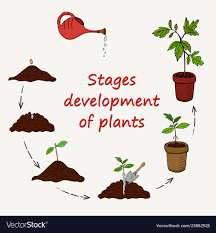 How does shame survive?what Grows Shame?
Bulling
Lack of Boundaries or holding Limits (zero name calling) 
Secrecy and Silence-Honest Conversation 
Judgment, Blame, - Criticism and Contempt  
Worthlessness- Feeling you are NOT ENOUGH
Disconnection- Breaking apart. Turning on the light…too fast 
Rescue Parenting- Don’t FIX it
Trauma- FFF Fear response 
Not Belonging –Not feeling “COOL” 
Perfectionism—Lack of accepting gray
SHAME
What activates a shame trigger?
“ We can’t numb the darkness without numbing the light.”
How is shame a defense mechanism of our Fight Flight or Freeze?
Defense mechanism  FFF
Our fear response brain is the body's automatic
built-in system designed to protect us from 
threat or danger and even death.



85% of men and women interviewed for shame research could recall a school incident of being shamed from their childhood (RS pg. 83)
Over 50% of participants experienced shame in their faith history, found resilience in healing through spirituality (RS pg. 82)
How was shame used in your childhood?
“When you get to a place where you understand that love and belonging, your worthiness is a birthright and not something you have to earn, anything is possible. ” BB
When did you feel vulnerable? 
When did you feel worthless? 
When did you feel inspired by courage of someone during childhood? 
Don’t shame or blame! 
Past parenting styles did not know this!!
Empathy vs Sympathy
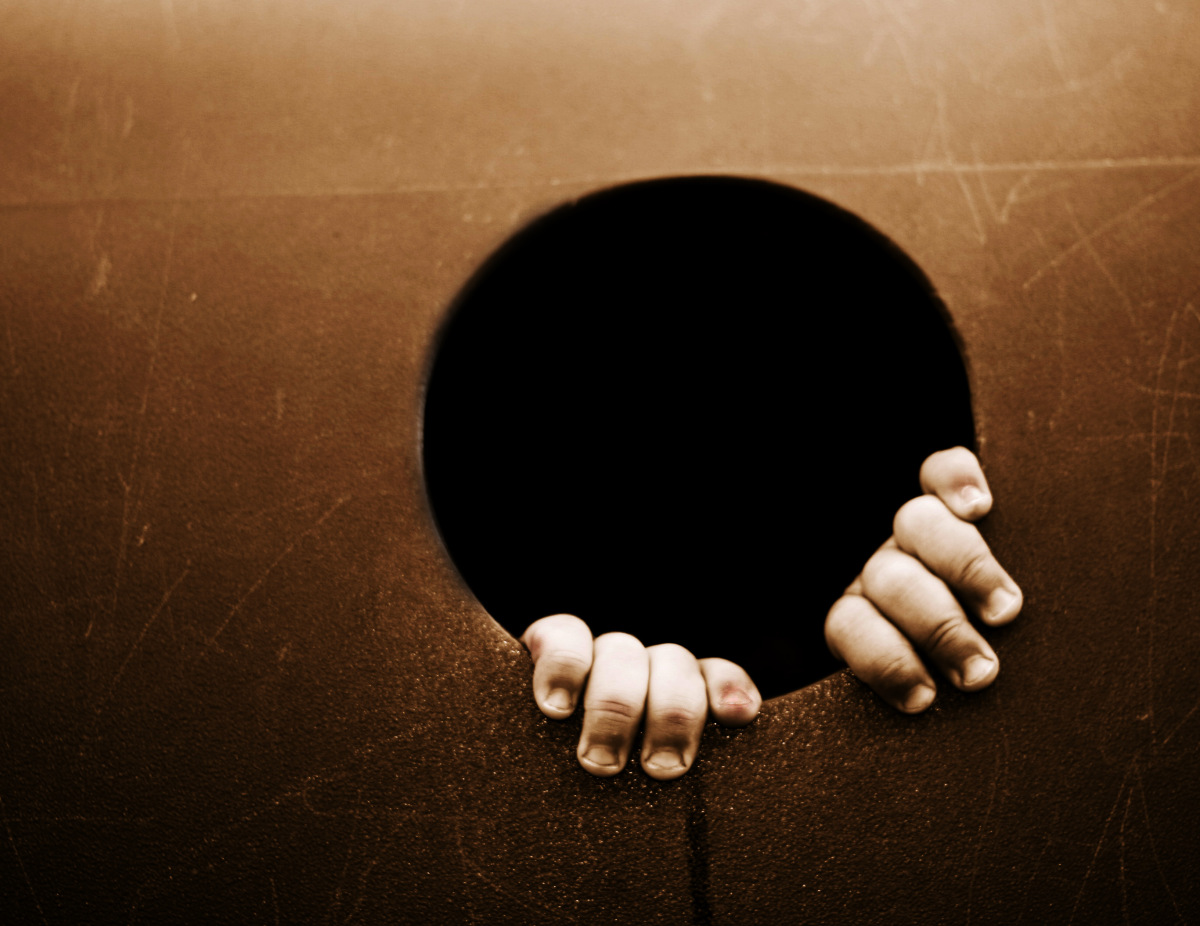 Space ?
https://youtu.be/1Evwgu369Jw
Recap…How do we combat shame parenting?
Clear Boundaries Connected to Values 
Model and Create Love, Belonging, and Understanding through Empathy 
 DO Your own Work around Worthiness 
Tell your Story!
Show up –We can’t give our children what we don’t have  
Create Shame Resilient Living with Play, Creativity, and Connection
Practice Courage, Vulnerability and Imperfection
References
Bradshaw (1988). Healing the Shame that Binds Us
Brown (2007). I Thought It Was Just Me (but it isn’t): Telling the Truth About Perfectionism, Inadequacy, and Power. Gotham.
Brown (2007/2009). Connections Curriculum: A 12 Session Psycho-educational Shame Resilience Curriculum
Brown, B. (2010). The power of vulnerability. TED Talk.
Brown (2010). The Gifts of Imperfection: Let Go of Who You Think You’re Supposed to Be and Embrace Who You Are
Brown (2012). Listening to Shame. TED Talk
Brown (2012). Daring Greatly: How the Courage to Be Vulnerable Transforms the Way We Live, Love, Parent, and Lead. 
Brown (2012). The Gifts of Imperfect Parenting.  Audible